OO concepts
State hiding & interface

Construction / deconstruction

Inheritance

References
OO concepts 1: State hiding & interface
Generalization of the structure concept
pro car::accelerate
….
pro car::brake
…
Interface
(visible)
State
(hidden)
_speed   : 1.0
_heading : 2.0
OO concepts 2: construction and deconstruction
Special interface functions (called automatically)
function car::init
…
pro car::cleanup
…
Objects start in a defined state.
OO concepts 3: Inheritance
pro car::accelerate
….
pro car::brake
Interface
(visible)
Additional
interface
pro truck::dosomething
State
(hidden)
_speed   : 1.0
_heading : 2.0
Additional state
_load: 3.0
OO concepts 4: References
Multiple “names” for the same object in memory
Obj1
A
B
Ref
Ref
IDL> a = car()
IDL> b = a
IDL> help,a,b
A               OBJREF    = <ObjHeapVar1(CAR)>
B               OBJREF    = <ObjHeapVar1(CAR)>
PASSATA objects
Processing object methods:
Set/get some of the parameters.
Set the input data object.
Get the output data object.
Trigger method: this method updates the output data object in function of the change of the input one.

Data object methods:
Write/read data on/from disk.
Restore the data object from file saved on disk.
processing object
data objects
methods
data
time
methods
parameters
data
Factory and Calibration manager
1
2
3
parameters dictionaries
processing objects
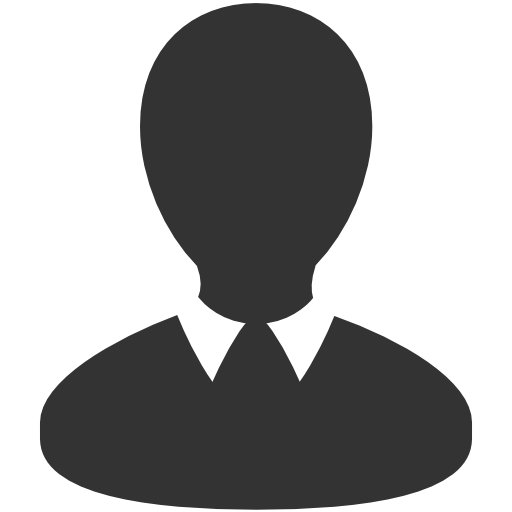 builds each object of the library from a parameters dictionary
external interface
“hidden” layer
saved files
data objects
Calibration manager
factory
manages disk I/O for calibration data (uses tags to identifies saved files)
Basic simulation scheme
Ref
Ref
Ref
Ref
Obj1
Obj3
Obj4
Obj2
Obj5
out1
out1
out1
out1
out1
Obj6
out2
out2
Ref
Ref
Coordination
Ref
Ref
Ref
Ref
Obj1
Obj3
Obj4
Obj5
out1
out1
out1
out1
3
2
4
1
out2
Triggering (deterministic order)
Loop control (a.k.a Time control)
Storage
Ref
Ref
Ref
Ref
Obj1
Obj3
Obj4
Obj5
out1
out1
out1
out1
3
2
4
1
out2
Store
Ref
Loop control
5
Workplan
Define a parameter dictionary

Construct a factory

Build all processing objects

Connect outputs

Add objects to loop control in defined order

Start simulation
loop
Data store store the data of data objects.
E
C
B
trigger
b
a
d
c
f
e
trigger
trigger
trigger
A
D
a
c
e
b
d
trigger
trigger
run
loop control
Data store
add
Loop control coordinates the simulation, incrementing the time and calling each object trigger at each increment.